Mikrobák mennyiségi meghatározása
Készítette: Nagy Flóra biomérnök, doktoráns
Mit ismerünk eddig?
Mi a hátránya?



Baktériumok túl kicsik
Élesztők, penészgomba spórák
    és konídiumok számolására alkalmazzák
Nem különböztethetők meg az élő és holt sejtek
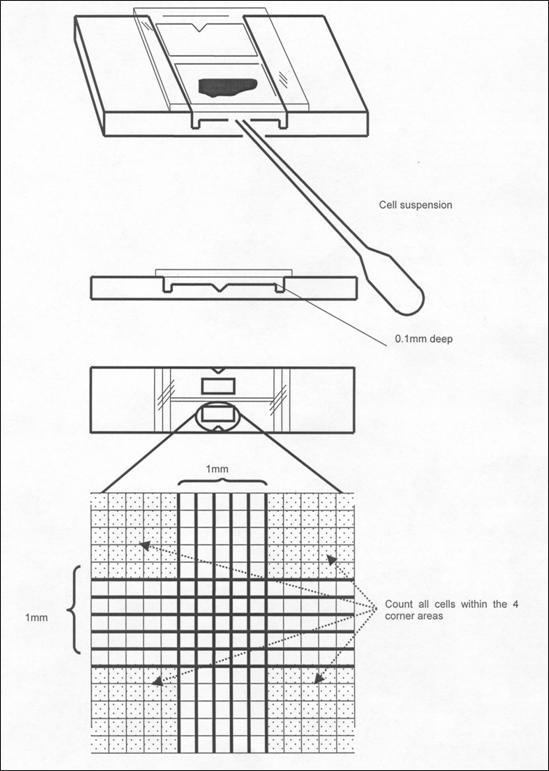 Gyakorlatban hol van szükség élőcsíra-szám meghatározásra?
Élelmiszerek élőcsíra-száma (limit, amit nem szabad átlépni)
Élelmiszerromlás 99%-át mikrobák okozzák
	anyagcsere termékeik degusztáló hatásúak, de lehetnek toxikusak is vagy allergének
Milyen nagyságrendben vannak jelen?
Ivóvíz
Gyakorlatban hol van szükség sejttömeg meghatározásra?
Fermentációs ipar: nem mindegy, hogy mennyi oltóanyagot használunk és a folyamat során is ellenőrizni kell a sejttömeg gyarapodását.
Mit termeltethetünk?    például:
Antibiotikumok
B12 vitamin
Aminosavak
Enzimek
Alkohol
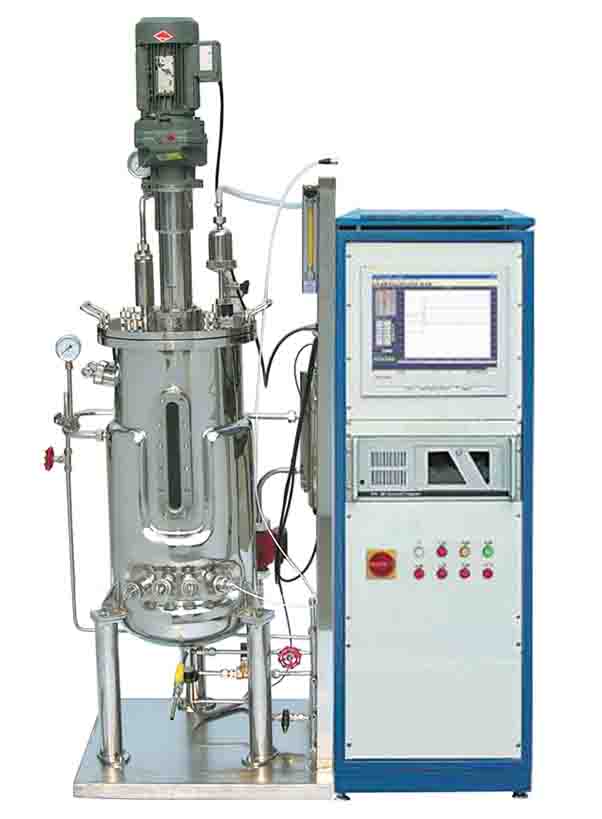 Hígításos lemezöntéses élőcsíra-szám meghatározás
Lényege: a vizsgálandó közegből kitenyésztjük a feltételezetten ott jelenlevő élő mikrobákat
Mindent sterilen kell előkészíteni!
Adott közegből hígítási sort kell készíteni (azonos mértékű hígítások egymás után)
Alkalmazható a felületi szélesztés is, de mi a belekeveréses módszert használjuk
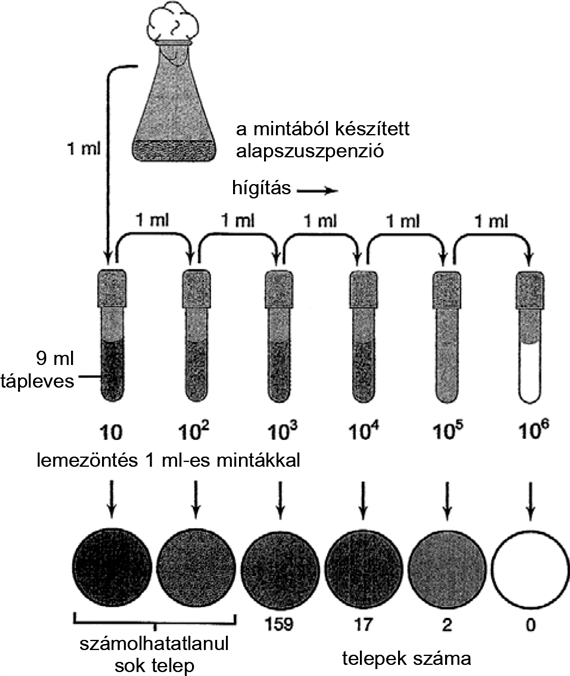 Kitenyésztés (inkubálás)
Megjelennek a telepek (kolóniák)
Baktériumok: 1-2 nap (húslé agar)
Gombák: 3-4 nap (maláta agar)

A meghatározás elve: 1 élő sejtből 1 telep fejlődik ki
A táptalajon kifejlődött telepeket megszámoljuk, az adott hígítást figyelembe véve visszaszámolunk a kiindulási minta sejtszámára.
Mikroba telepek (kolóniák) táptalaj felületén lemezöntés (szélesztés) után
Mikroba keverékek elválasztására is használható ez a módszer (pl. törzs tisztításra, izolálásra)
Hibalehetőségek
A sejtek összetapadhatnak, nem egyenletesen oszlanak el a hígítás során	
Az eredmény megadása: db élő sejt/ml helyett: CFU/ml
	Colony Forming Unit = Telepképző egység
  Hiba csökkentése: a hígító folyadékban detergens    
	alkalmazása, pl. Tween 80, Na-szulfolaurát
Hibalehetőségek
Miért követünk el hibát, ha csak a legnagyobb hígításból számolunk?
Megfelelő hígítás: 50-250 között legyen a telepek száma a lemezen
Pontos munkához:
Párhuzamos mérésekre is szükség van
Nem feltétlenül elég három hígítás
MPN módszer
Most Probable Number =
    = legvalószínűbb élőcsíra-szám módszere, 
       más néven: határhígításos eljárás
  Hígítási sor, mint a hígításos lemezöntésnél
Kitenyésztés, de az eredmények meghatározása matematikai statisztikai módszerrel történik, ezért párhuzamosok készítése kötelező
Akkor pontos az eredmény, ha az utolsó hígítási tagban már nem voltak élő csírák
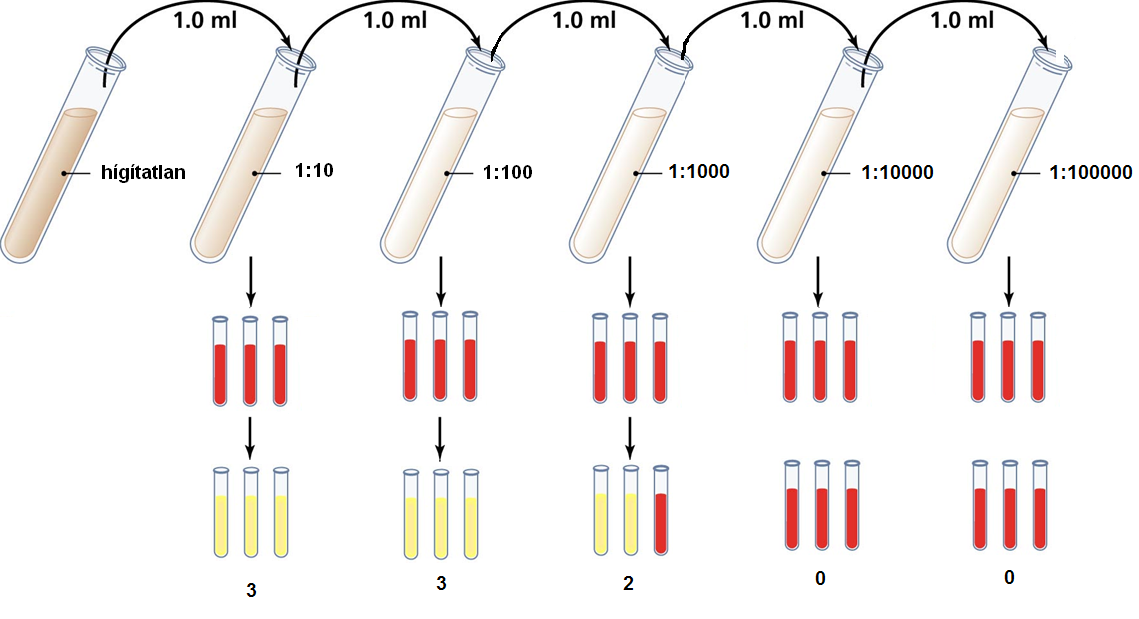 Fenolvörös pH indikátor
Kulcsszám:
332- x10 = 110 = 1100
320- x100 = 9,3 = 930
200- x1000 = 0,91 = 910
Legvalószínűbb élőcsíra-szám ≈1000 db/ml. Ez egy valószínűségi érték, közelítő, de a gyakorlatban sok esetben elegendő ilyen pontosság.
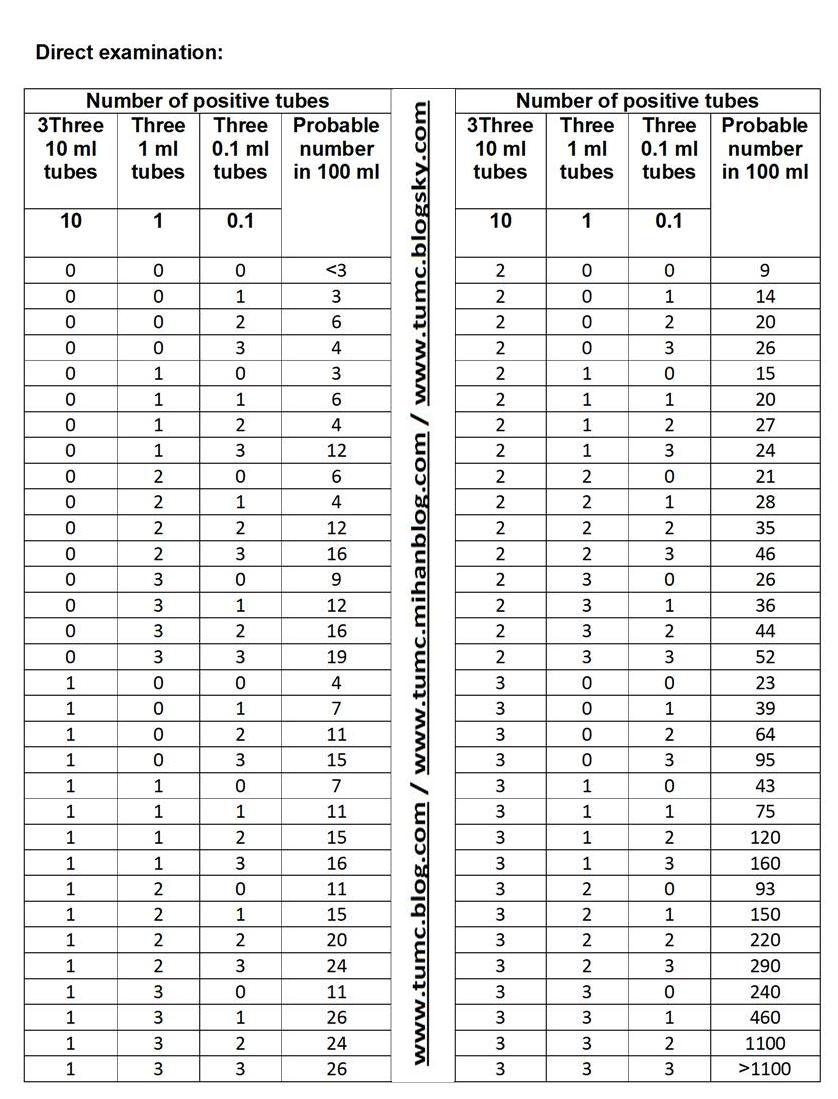 Mi a helyzet az ivóvízzel?
Nagy térfogatban kevés élő csíra, de meg kell tudni mérni ennek a számát →
	membránszűrés + tenyésztés
0,2 µm
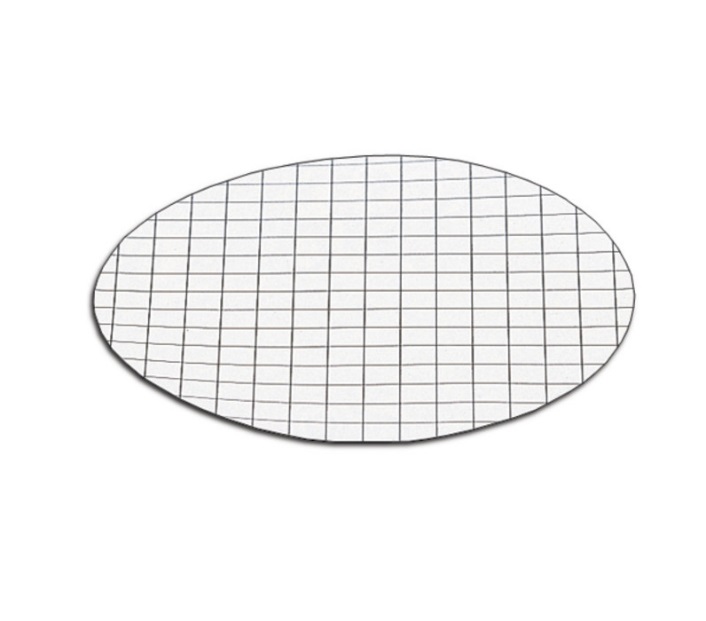 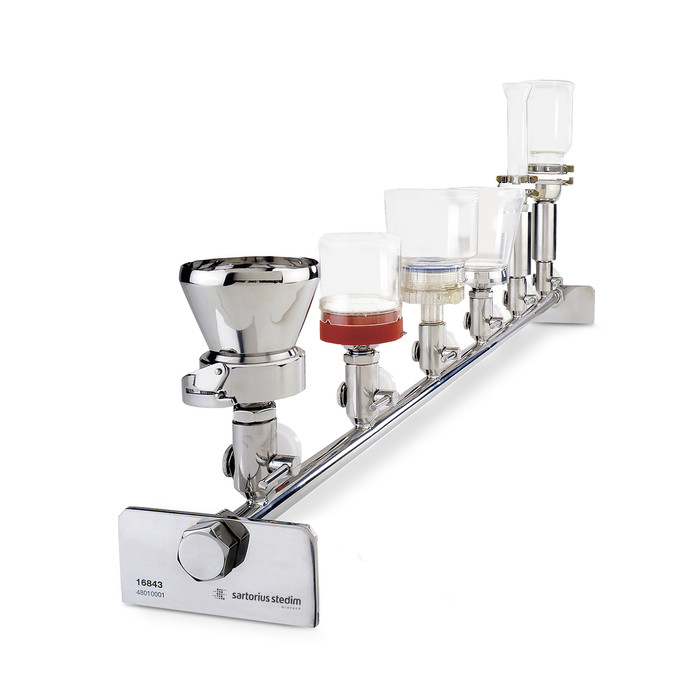 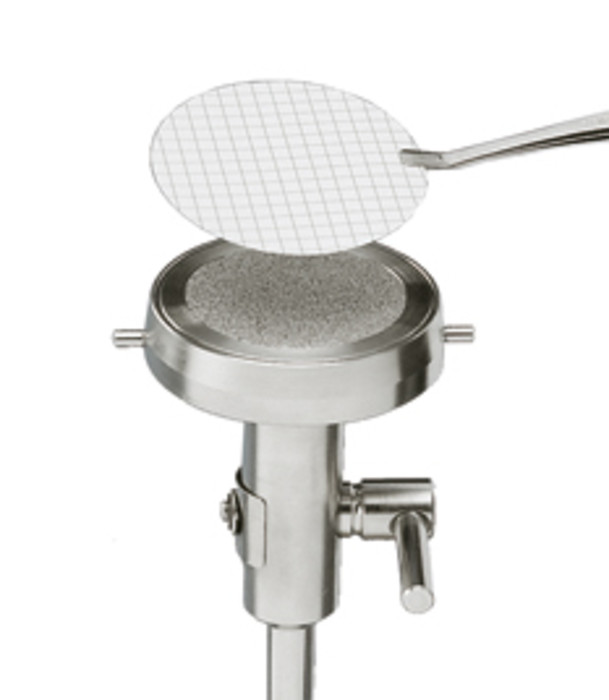 Mikrobák szaporítása(fermentációs iparok)
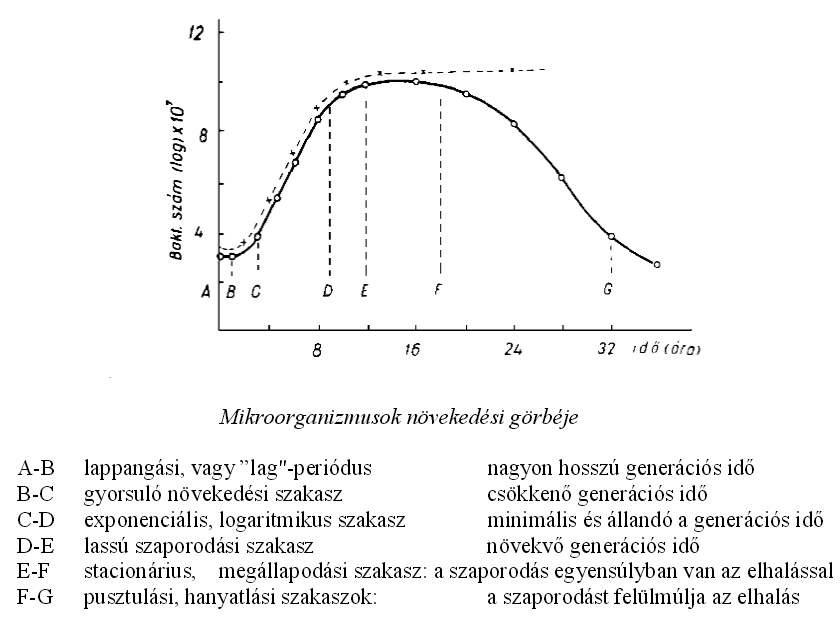 Példa: sütőélesztő gyártás
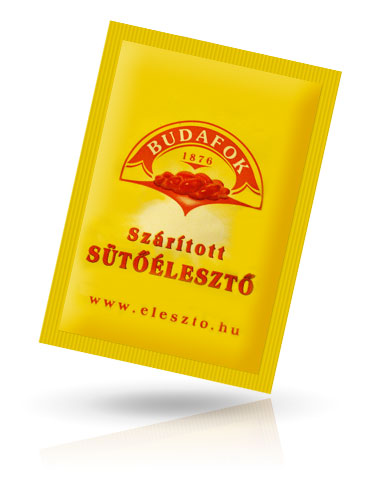 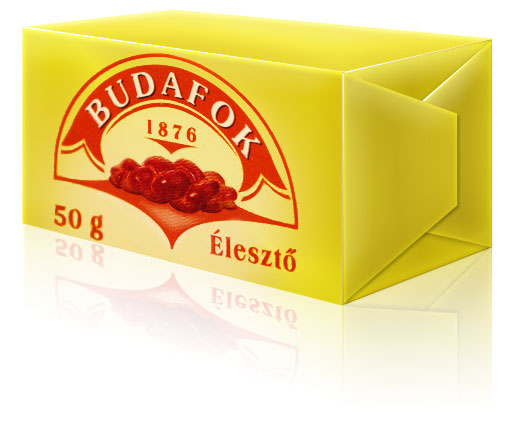 18-20 óra alatt éri el a maximális sejttömeget
Mennyiségi meghatározás fermentációknál: turbidimetria = zavarosság mérés
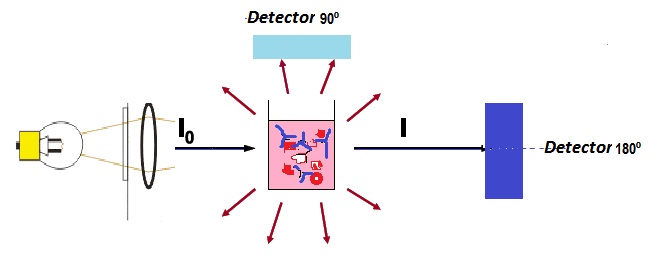 Fényelnyelésen alapuló optikai módszer (fotométer)
OD= log I0/In
Az OD a sejttömeggel arányos dimenzió nélküli szám
	(Milyen feltétellel lehet megfeleltetni az OD-t sejtszám értéknek?)
A gyakorlaton használt élesztőgombák
Saccharomyces cerevisiae
Schizosaccharomyces pombe

Rhodotorula rubra
Trichosporon cutaneum
	(pszeudomicéliumos)
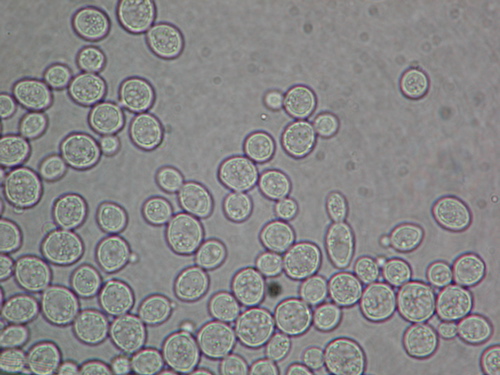 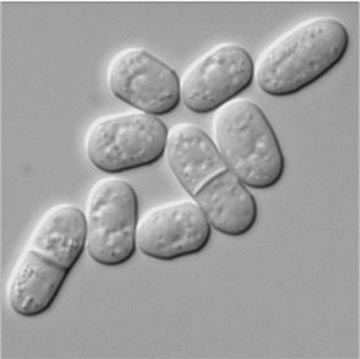 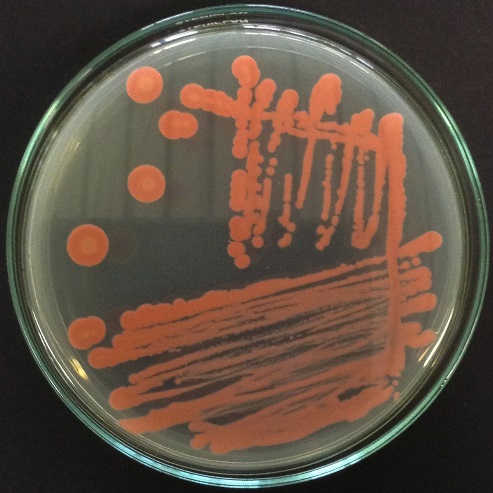 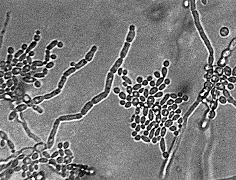